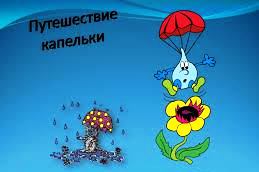 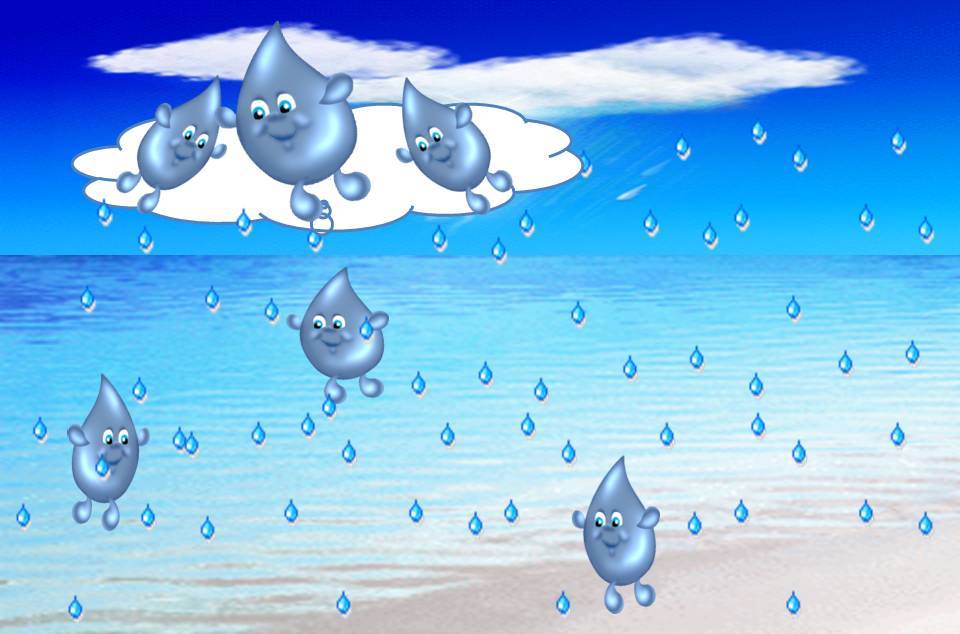 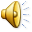 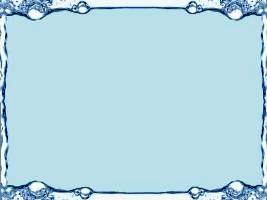 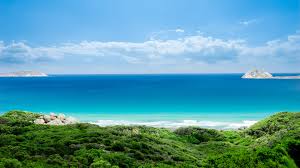 Вы слыхали о воде?Говорят, она везде!В луже, море, в океане И в водопроводном кране.
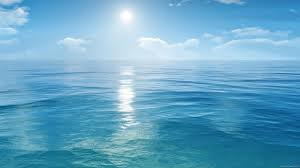 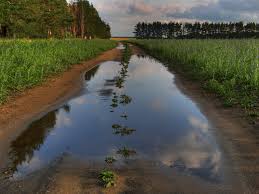 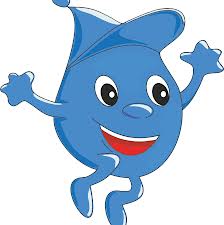 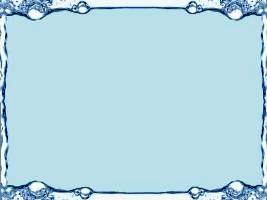 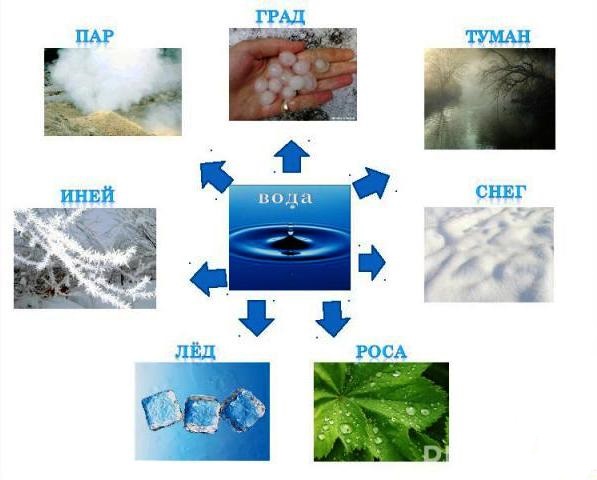 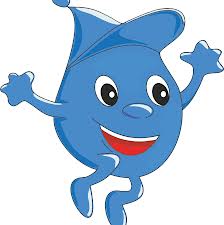 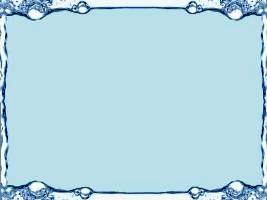 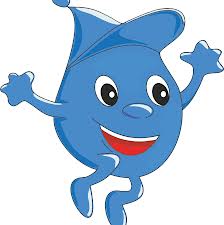 Где встречается в природе вода?
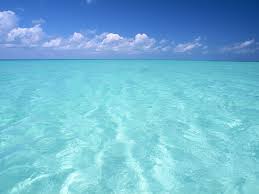 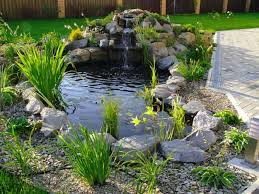 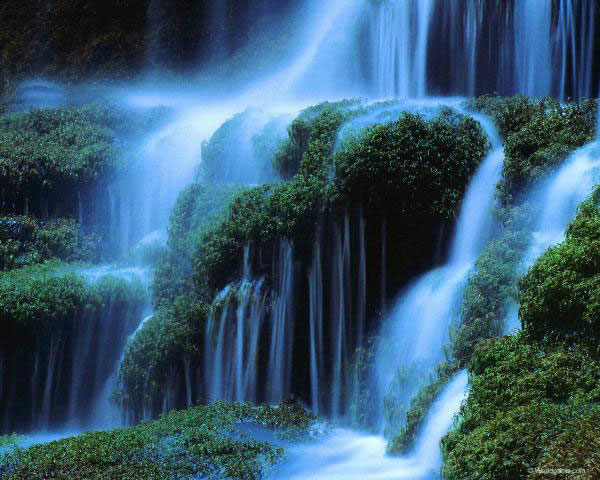 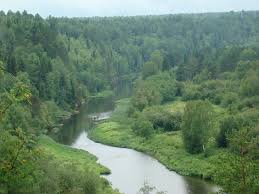 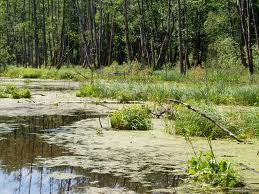 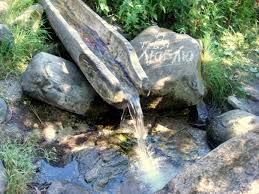 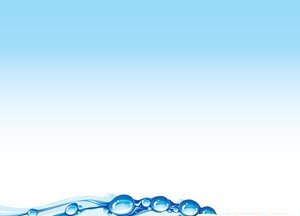 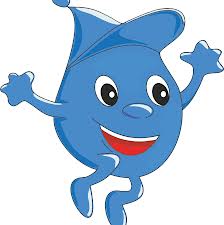 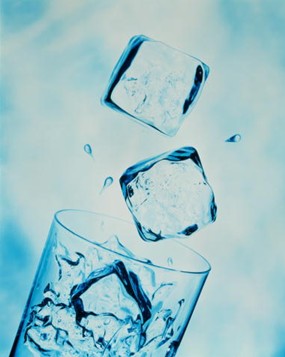 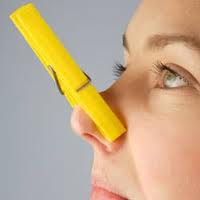 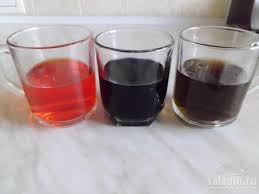 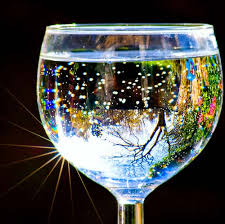 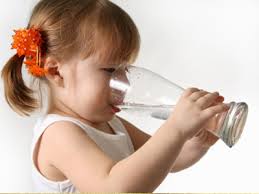 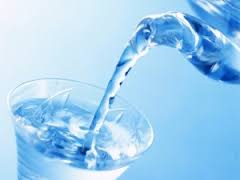 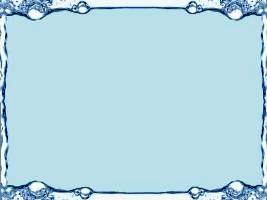 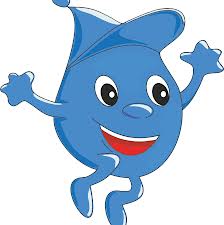 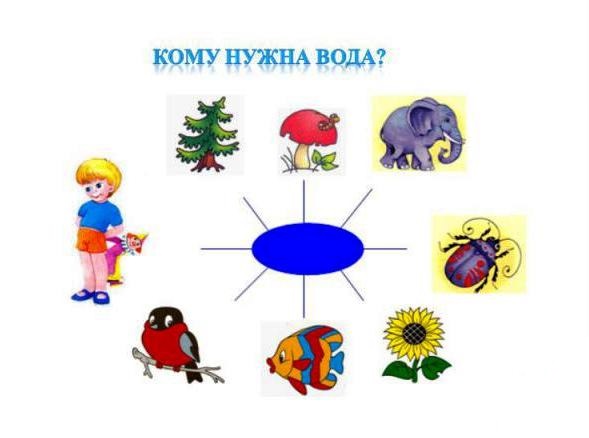 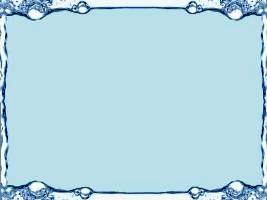 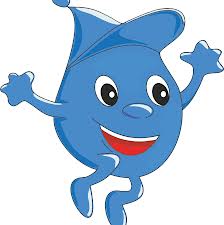 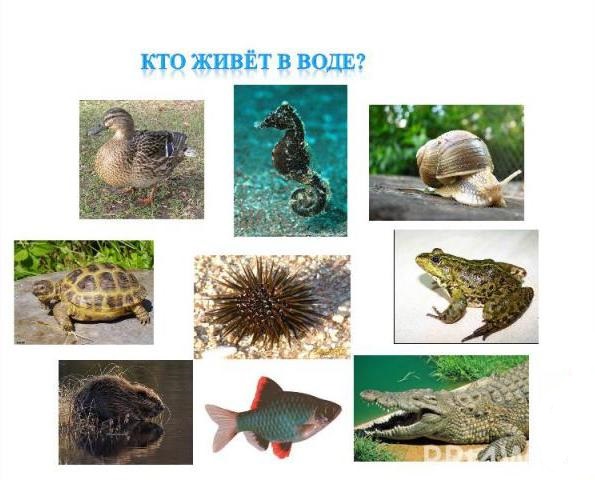 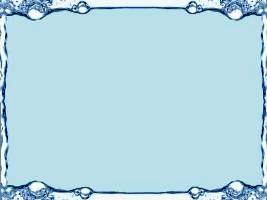 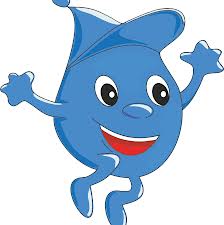 Как человек использует воду?
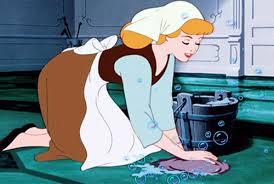 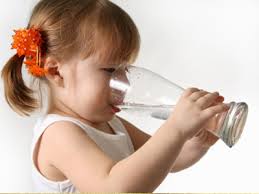 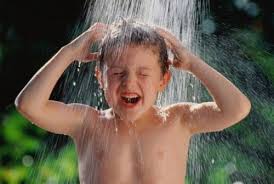 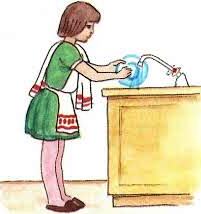 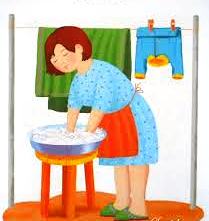 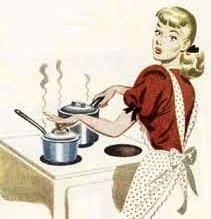 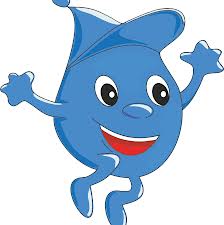 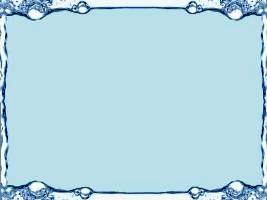 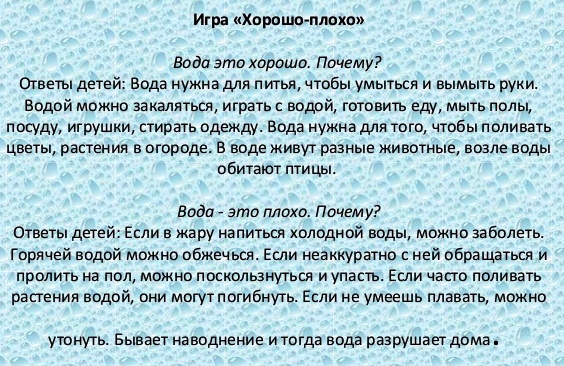 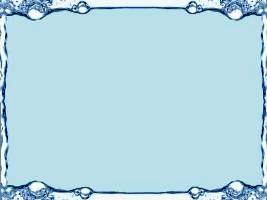 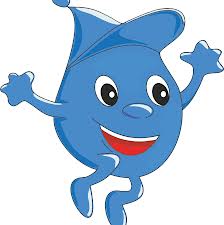 Берегите воду!
Вода- это то, что всем жизнь нам дает. Что силы и бодрости нам придает.     Кристально чиста или очень грязна.В любом состоянье полезна она.
 
Давайте же воду все будем беречь.От трат неразумных ее все стеречь.Иначе закончиться может вода,И жизнь на планете затихнет тогда.
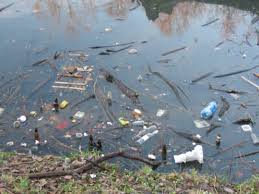 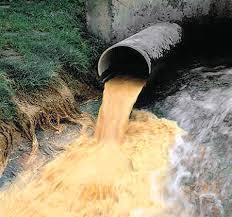 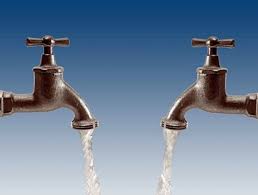 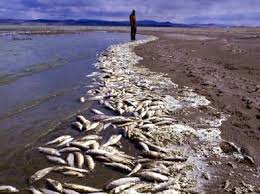